ERCOT Frequency Events
June 2021

ERCOT
Operations Planning

PDCWG | July 16th, 2021
6/7/2021 15:26:43 (FME)
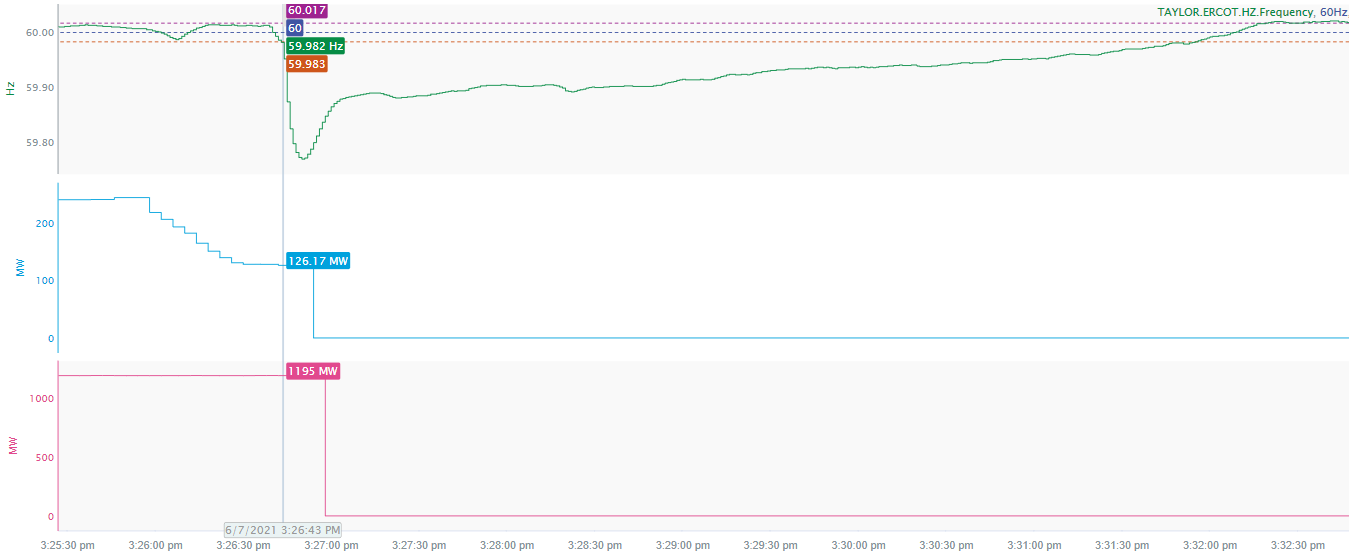 2
[Speaker Notes: Two units tripped offline while carrying a total of 1324 MW.

Starting Frequency: 59.983 Hz
Minimum Frequency: 59.77 Hz
A-C Time: 7 seconds
Recovery Time (back to deadband): 5 minutes and 12 seconds 

RRS Deployed: 1420.2 MW

Trip Reason: Unit tripped due to transformer fire

Contextual Information: A total of 300 MW of regulation up was deployed and 500 MW of manual offset was applied during the event]
6/12/2021 13:23:56 (FME)
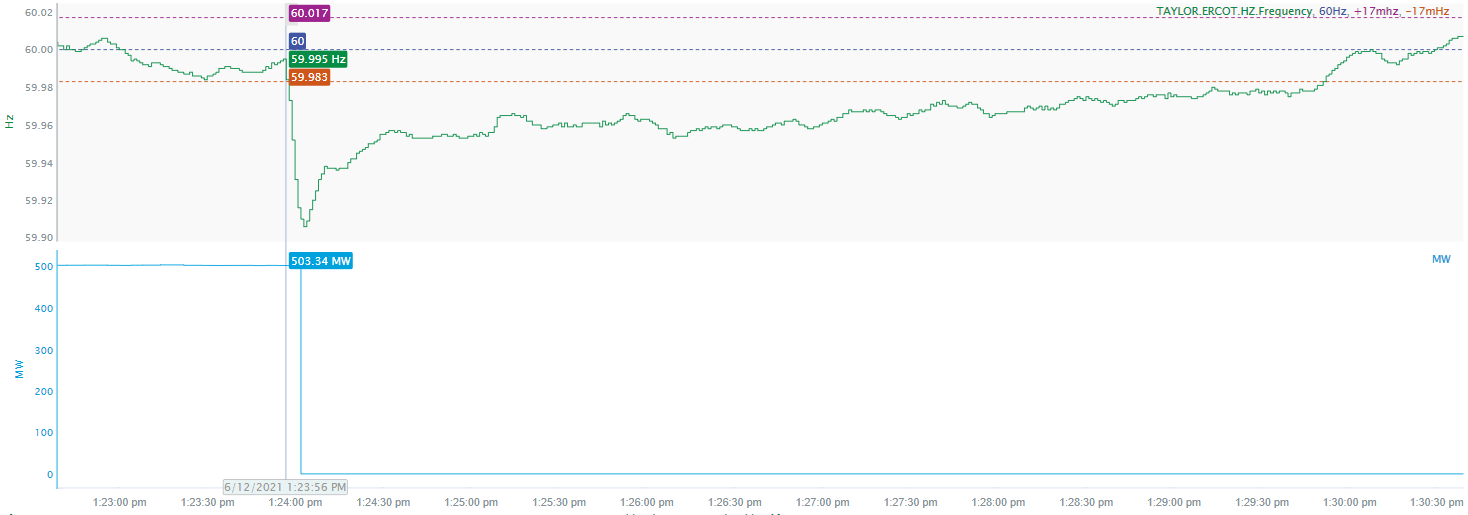 3
[Speaker Notes: Unit tripped offline while carrying 503.3 MW

Starting Frequency: 59.995
Minimum Frequency: 59.906 Hz
A-C Time: 7 seconds
Recovery Time(back to deadband): 5 minutes and 5 seconds 
RRS Deployed: 0 MW

Trip Reason: Unknown at this time

Contextual Information: A total of 367 MW of regulation up was deployed during the event]
6/14/2021 9:55:52 (FME)
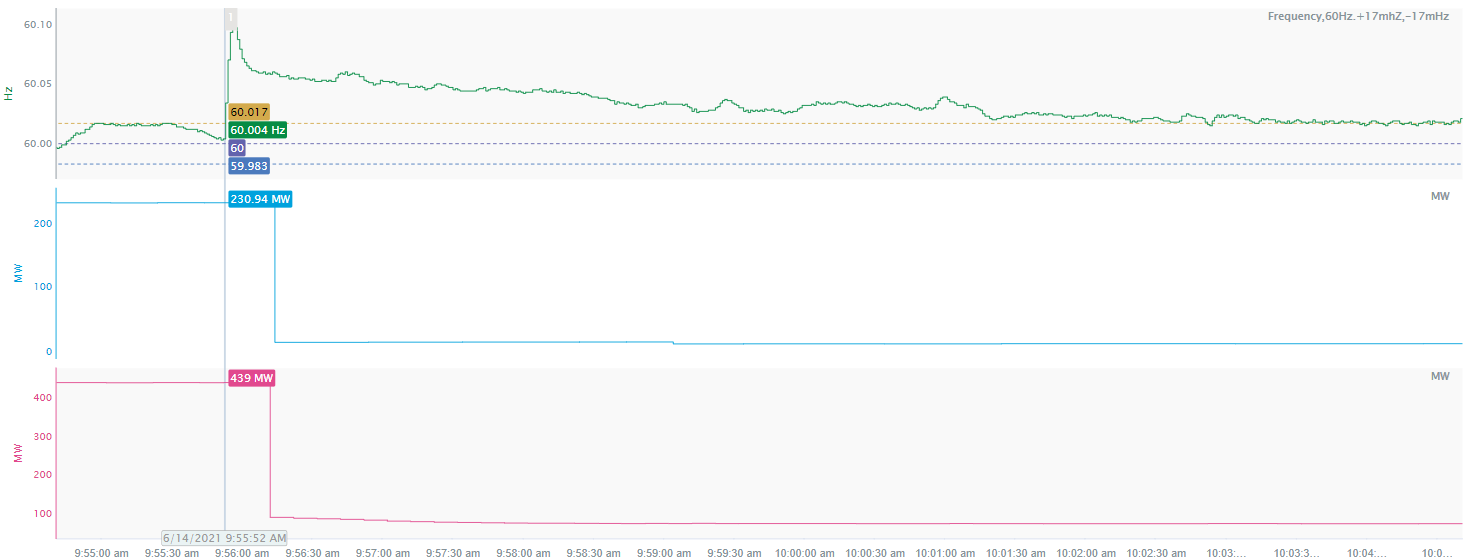 4
[Speaker Notes: Loss of 556 MW of load

Starting Frequency: 60.004 Hz
Maximum Frequency: 60.101 Hz
A-C Time: 4 seconds
Recovery Time (back to deadband): 6 minutes and 56 seconds
RRS Deployed: 0 MW

Trip Reason: TO suspects a forced transmission line outage caused the load loss 

Contextual Information: Total of 279 MW of regulation down was deployed during the event.]
6/20/2021 22:53:33 (FME)
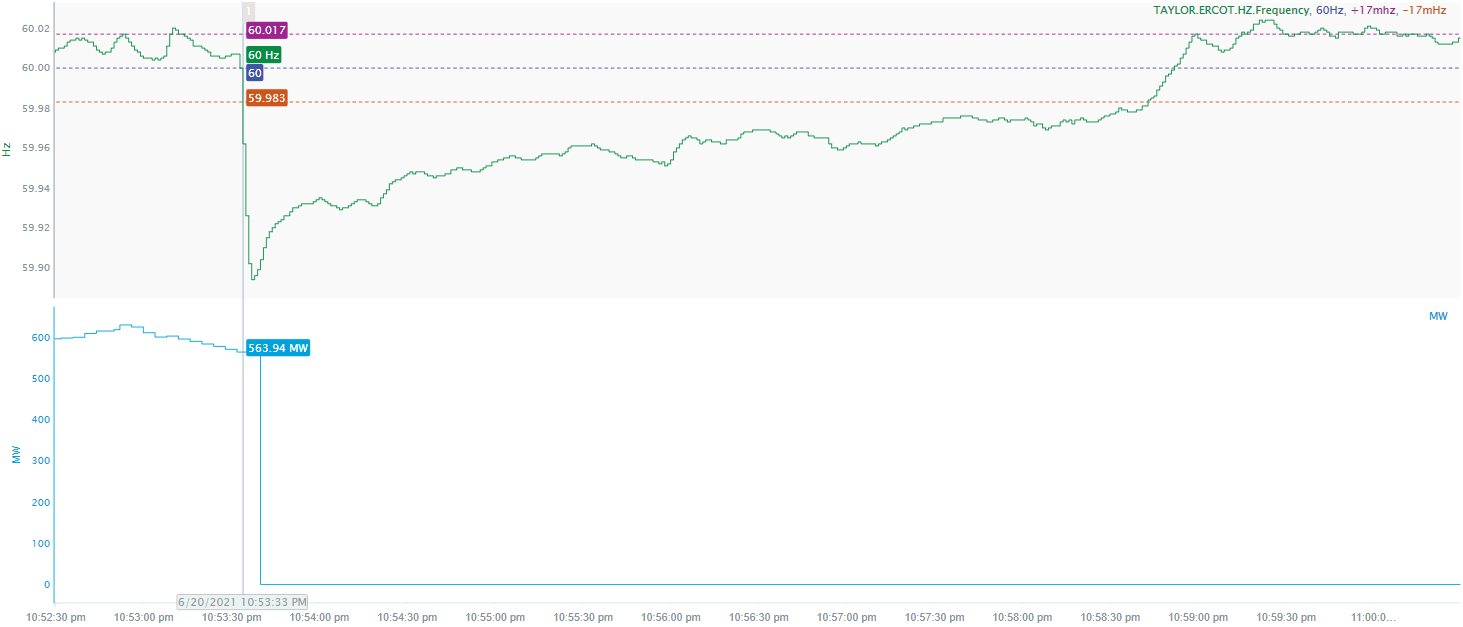 5
[Speaker Notes: Unit tripped offline while carrying 556 MW

Starting Frequency: 60 Hz
Minimum Frequency: 59.894 Hz
A-C Time: 4 seconds
Recovery Time (back to deadband): 5 minutes and 10 seconds
RRS Deployed: 587.74 MW

Trip Reason: Loss of both feed pumps

Contextual Information: Total of 173 MW of regulation up was deployed during the event.]
6/26/2021 11:14:27 (Non-FME)
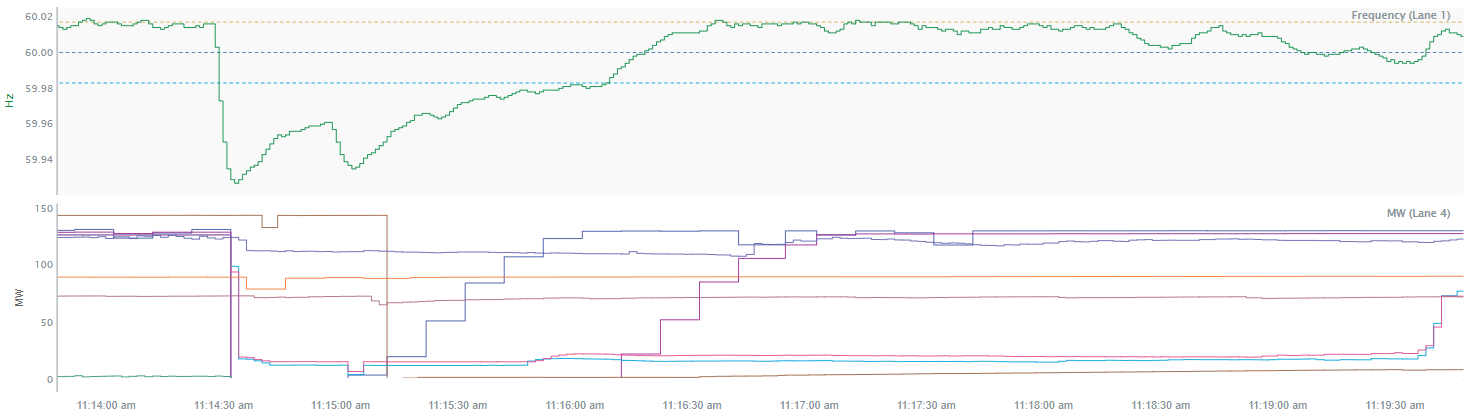 6
[Speaker Notes: Several inverter-based resources tripped offline or temporarily reduced their MW output for a total of loss of 518 MW. After initial frequency recovery loss of another 179 MW. 
Starting Frequency: 60.016 Hz
Minimum Frequency: 59.927 Hz
A-C Time: 6 seconds
Recovery Time (back to deadband): 1 minute and 50 seconds
RRS Deployed: 1145.6 MW

Trip Reason: 345 kV transmission line outage

Contextual Information: Total of 135 MW of regulation up was deployed during the event 

No Selection Reason: The frequency was oscillating at the high deadband prior to the event]
Questions?
Thank you!